California: Agriculture, Water, Drought
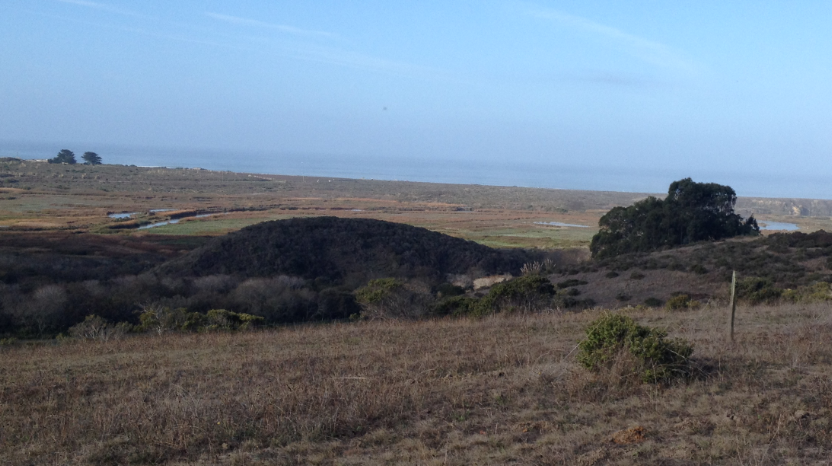 California Institute for Water Resources
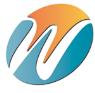 Doug Parker
Director, California Institute for Water Resources
Strategic Initiative Leader, UC ANR Water Initiative
doug.parker@ucop.edu
ciwr.ucanr.edu | @ucanrwater
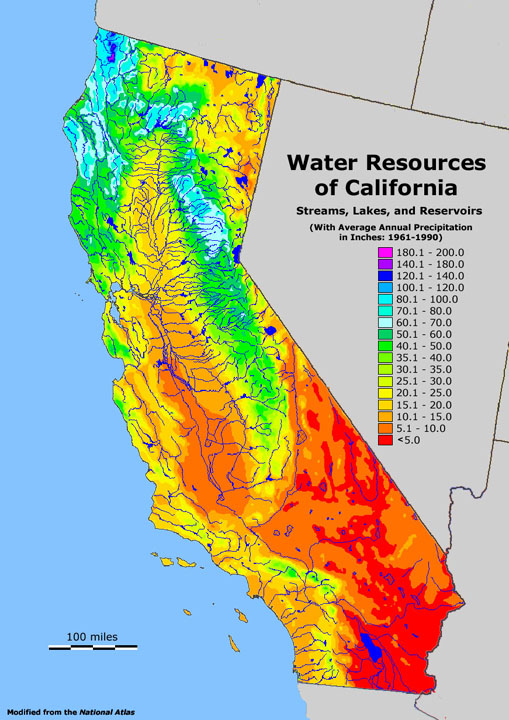 California’s Dedicated Water Use
California Agriculture
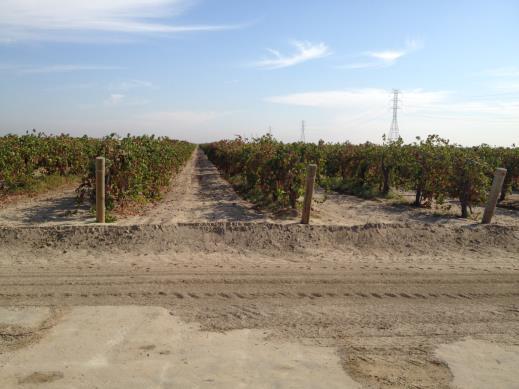 $45 Billion Industry
 #1 US Producer of 78 Commodities
 Only US Producer of 14 Commodities
	 (99% or Greater)
Source: USDA, NASS, “California Agricultural Statistics, 2011 Crop Year”.
California Water Usage
200 Million Acre Feet (MAF) Precipitation 
16 MAF Groundwater Withdrawals

71 MAF Runoff 
56 MAF Agricultural Use
15 MAF Urban Use
Remainder is mostly Forest and Rangeland
CA Water Facts
43 MAF 		Surface Storage
150+ MAF	Groundwater Storage
15 MAF 		Snowpack
Decreasing to 10-11 MAF with Climate Change
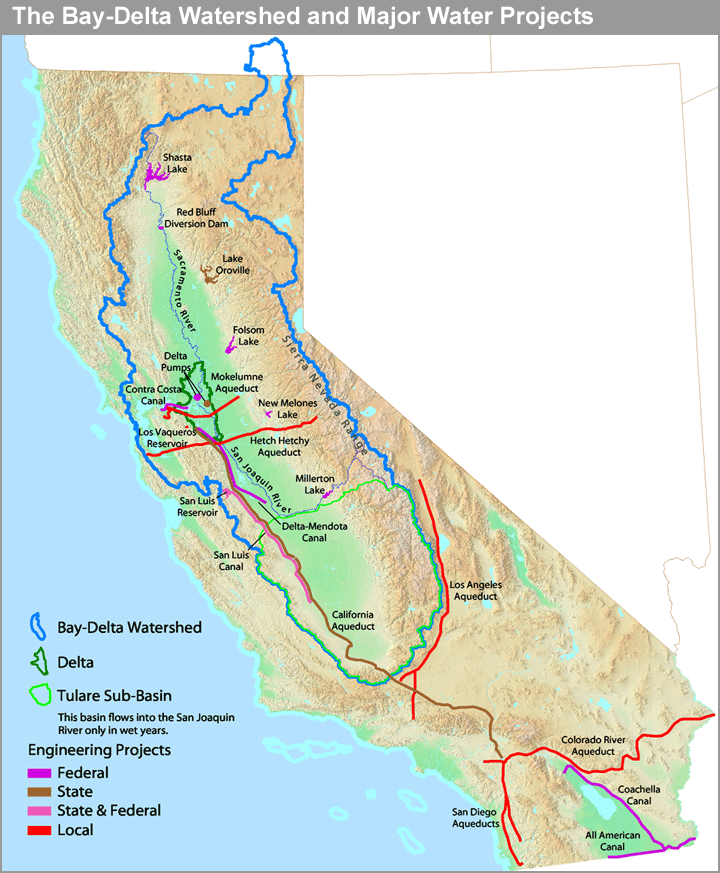 Sacramento-San Joaquin Delta
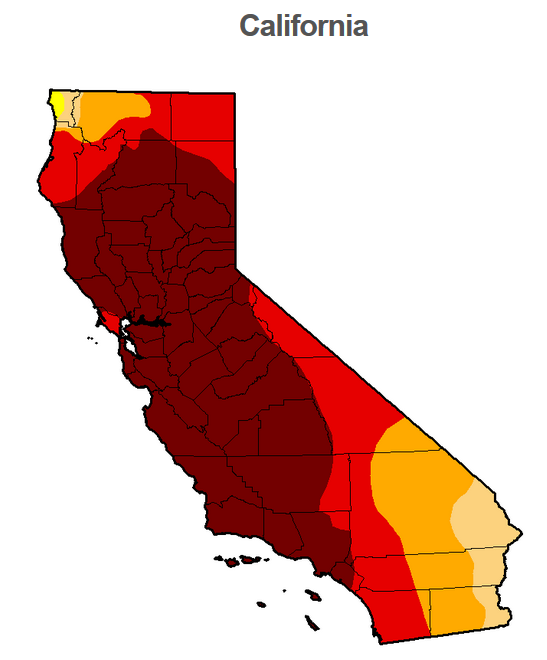 November 25, 2014
Source: http://droughtmonitor.unl.edu/Home/StateDroughtMonitor.aspx?CA
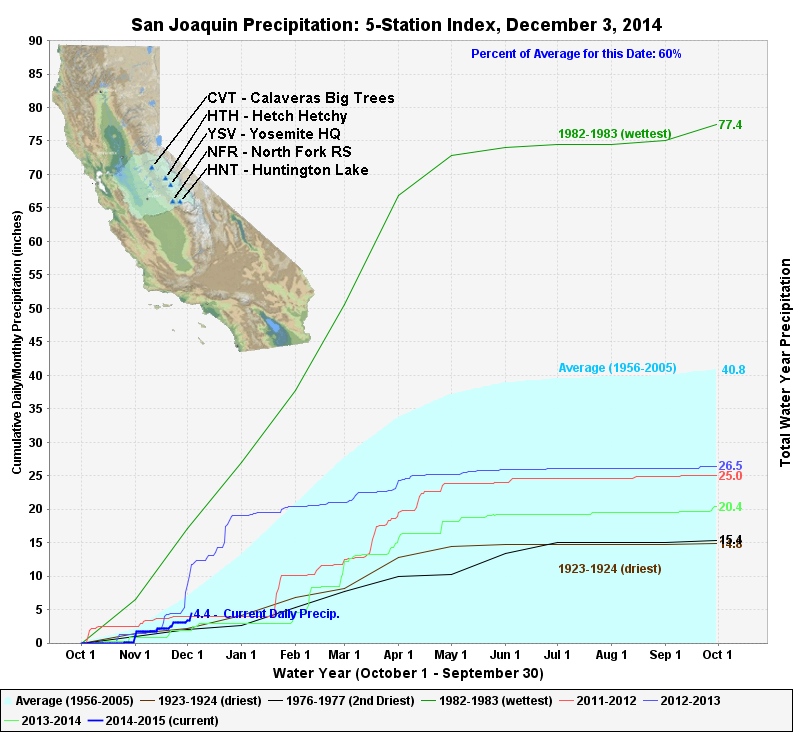 Source: http://www.water.ca.gov/waterconditions/droughtinfo.cfm
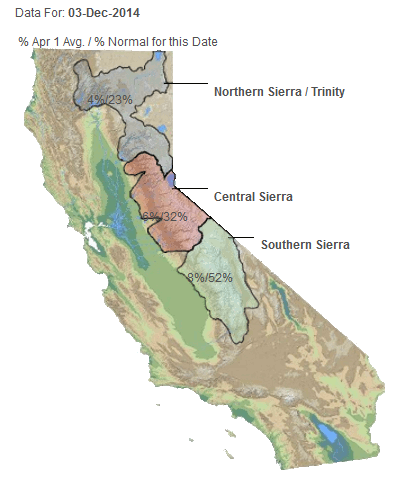 Source: http://www.water.ca.gov/waterconditions/droughtinfo.cfm
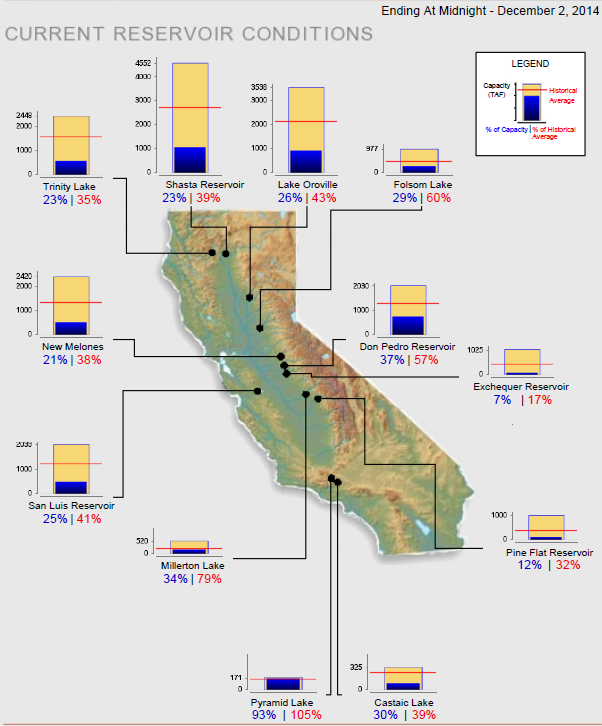 Source: http://www.water.ca.gov/waterconditions/droughtinfo.cfm
Water Systems in Coastal San Mateo County
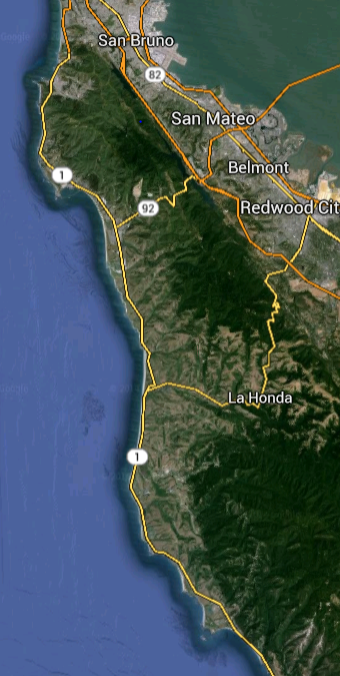 Predominantly Residential and Commercial Supply
Montara Water and Sanitary District
Coastside County Water District
San Francisco Public Utility Commission
Water Supply in Coastal San Mateo County
Riparian Rights
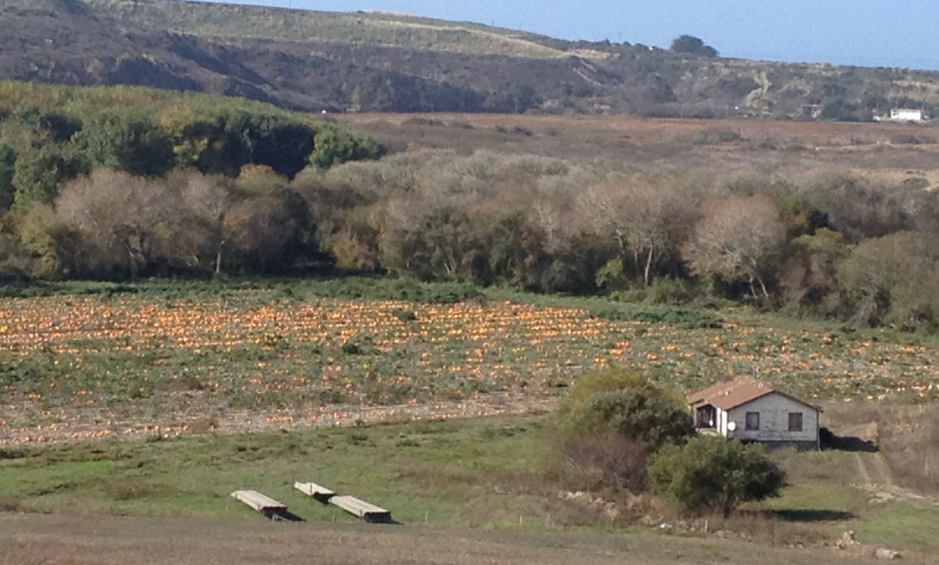 Water Supply in Coastal San Mateo County
Groundwater Wells
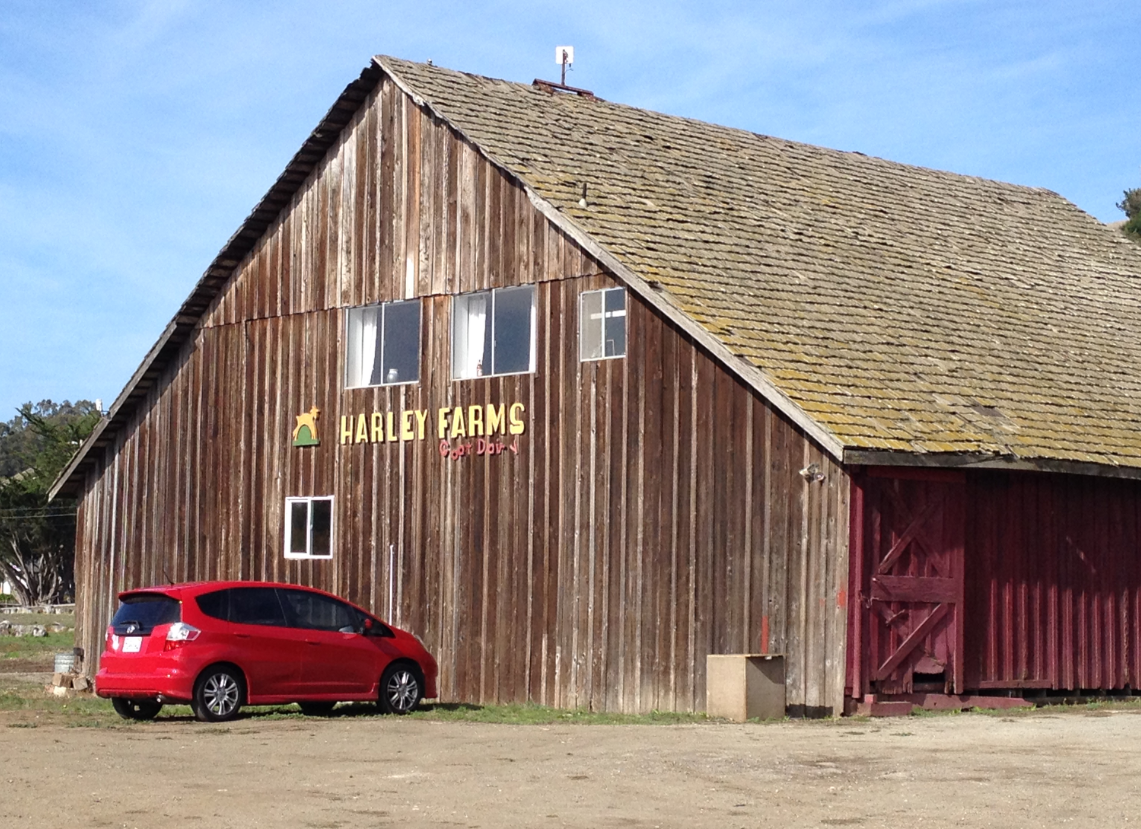 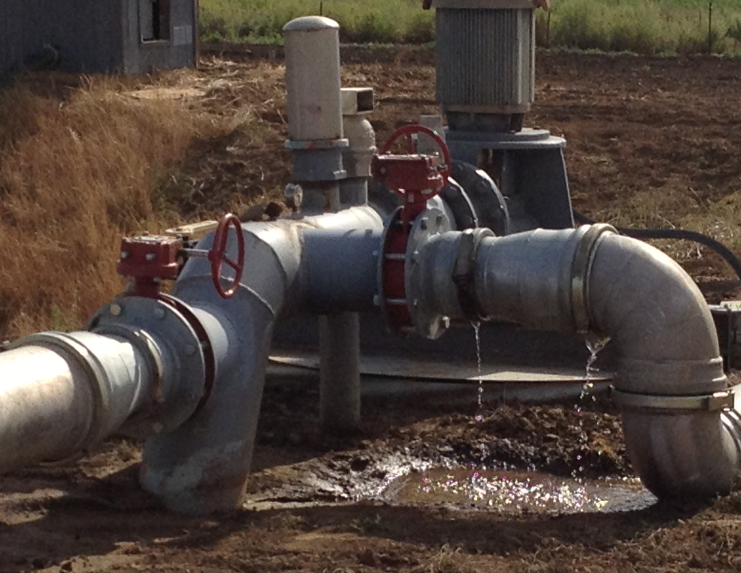 Water Supply in Coastal San Mateo County
Local Ponds and Reservoirs
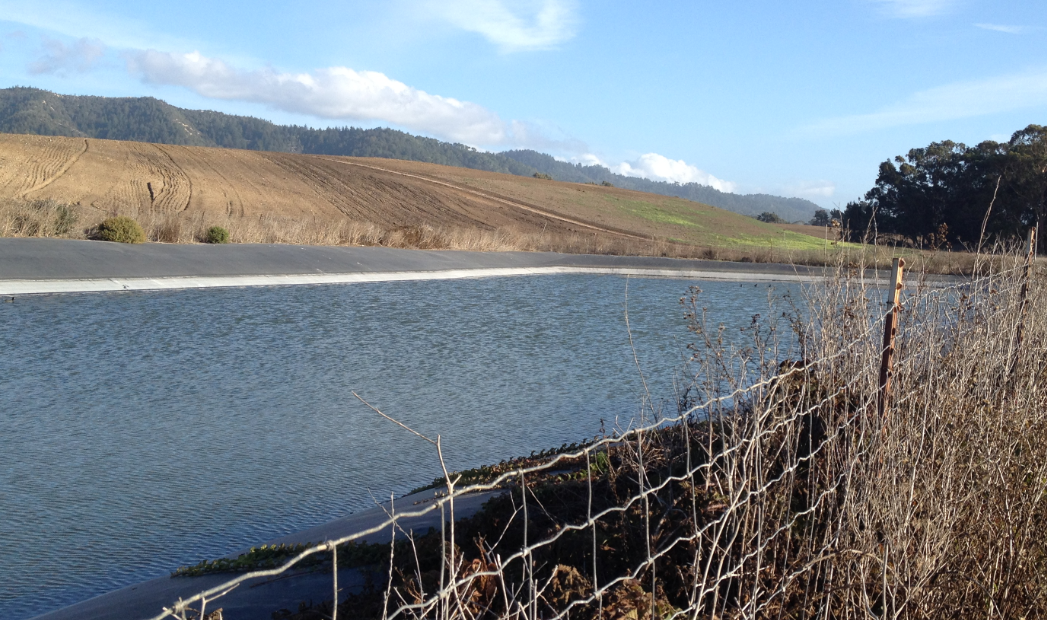 Drought Impacts in Coastal San Mateo County
Stream Flow
Groundwater Levels
Surface Systems
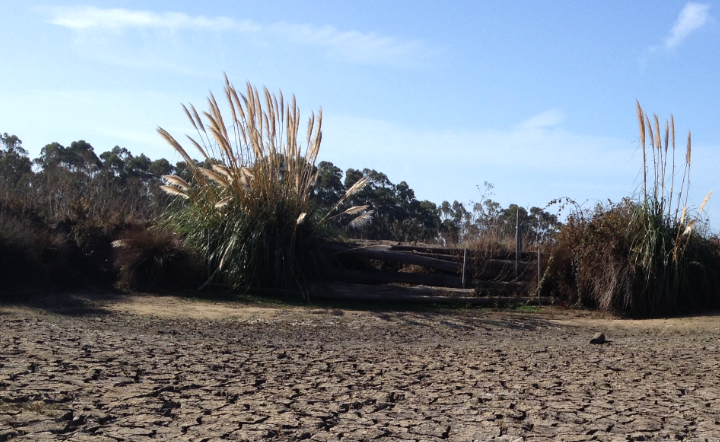 UC Drought Response
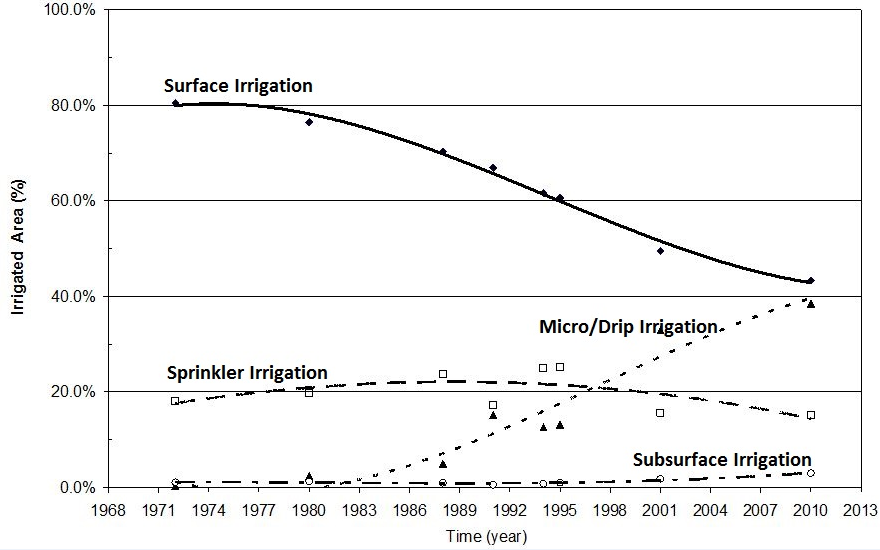 Tindula et al. (2013). Survey of Irrigation methods in California in 2010
UC Drought Response
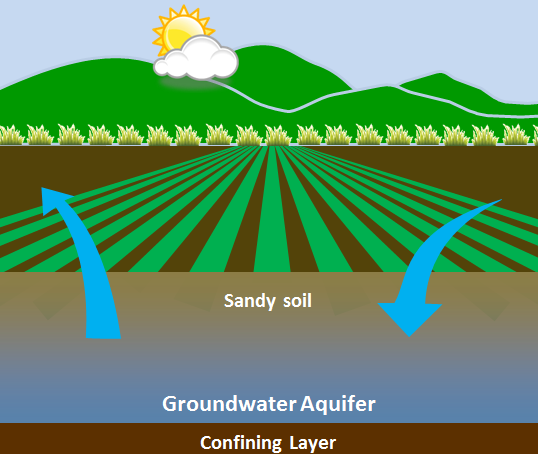 Managed Aquifer Recharge
Use Agricultural Lands to Recharge Groundwater in Wet Events
Bank Water for Drought Years
Potential for Use on Many Crops
Concerns for Groundwater Quality
Dahlke, et. al., 2014
Current Drought Resources
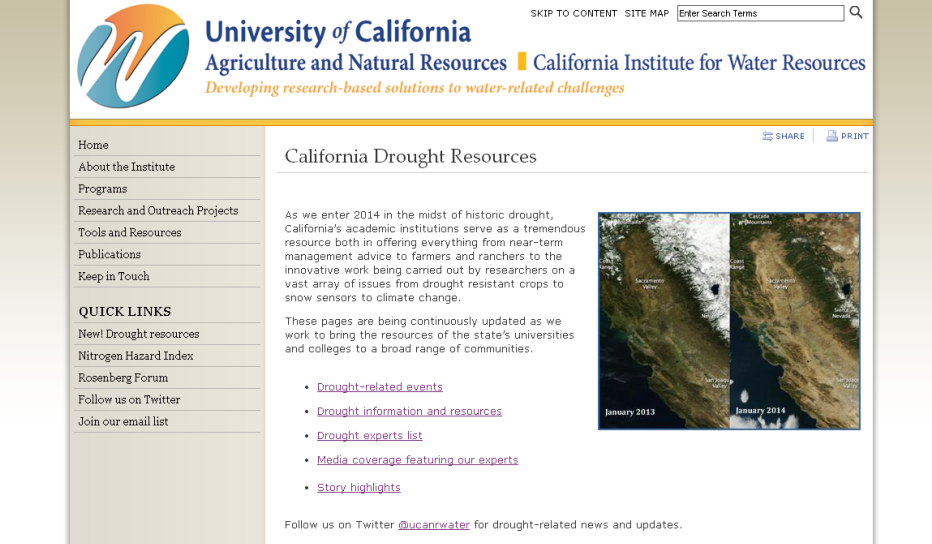 Web: ucanr.edu/drought		for up-to-date resources
Twitter: @ucanrwater 		for daily updates
UC Drought Education and Events
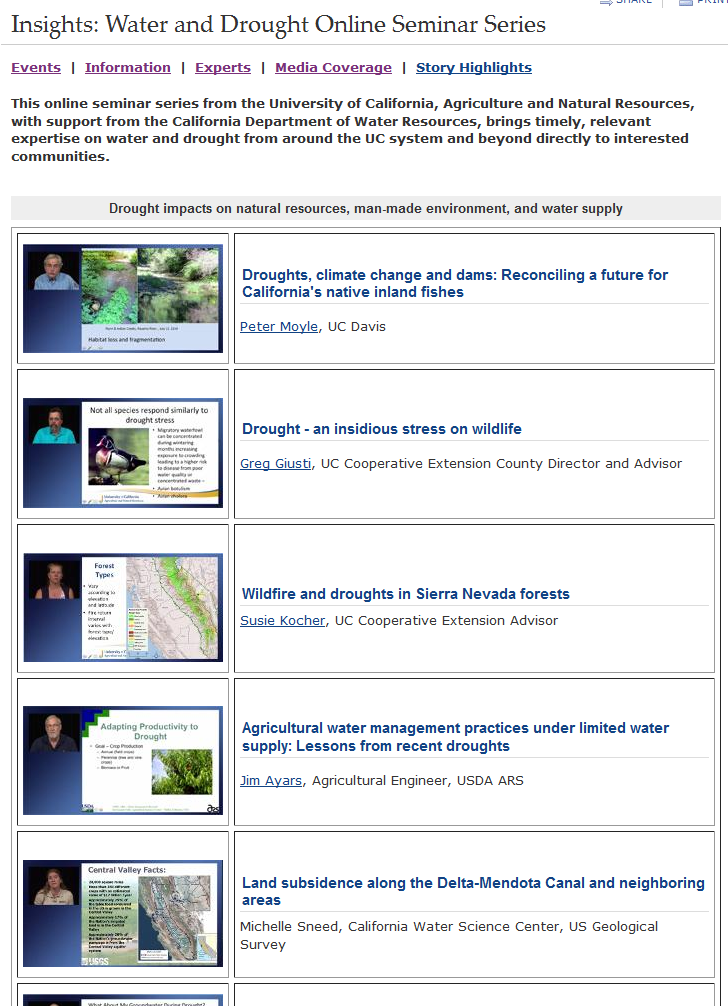 Insights: Water and Drought Online Seminar Series
Drought Impact on Natural Resources and Environment
Drought Preparedness
Water Management for Urban Landscapes
Crop Management
Annual Crops
Permanent Crops
Upcoming Resources
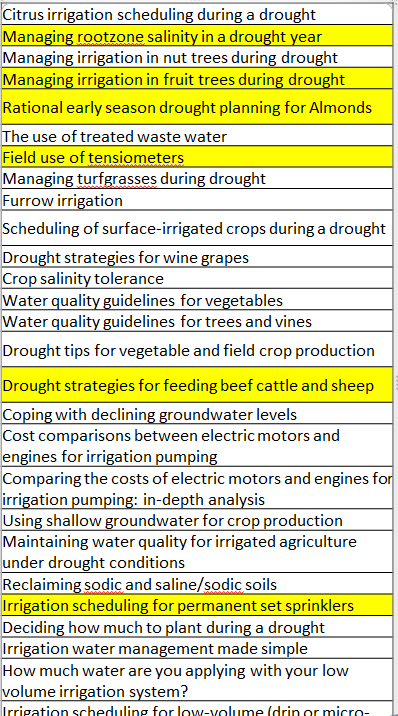 Creation of Drought Tips Fact Sheets
	Sponsored by DWR
	Up to 50 Fact Sheets
	More Video
	Tip Website
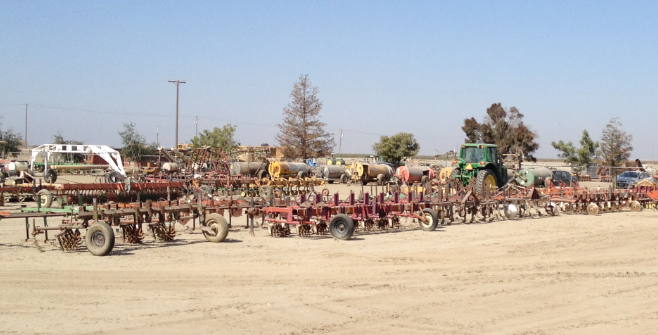 Thank You
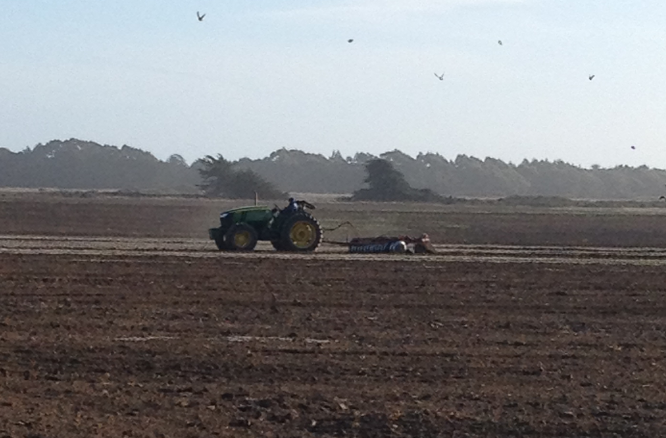